Epiphyseal bone growth /epiphyseal plate
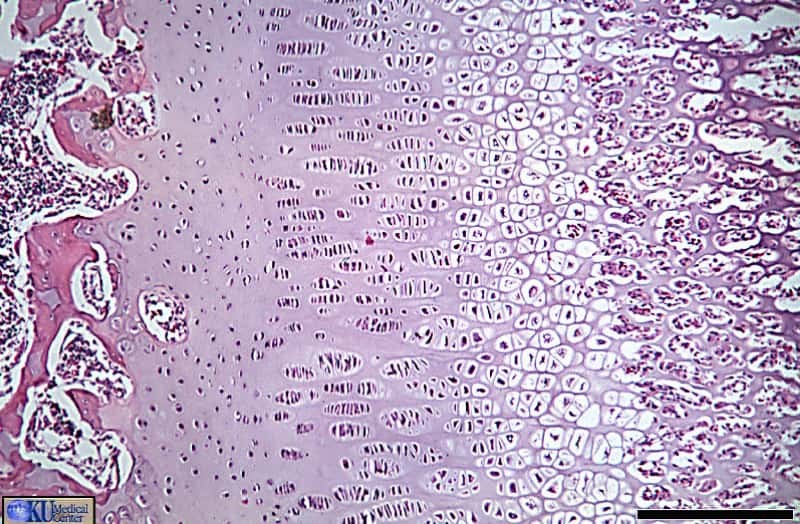 Calcification stage
Resting zone
Proliferation stage
Hypertrophy stage
Ossification zone
Epiphyseal bone growth
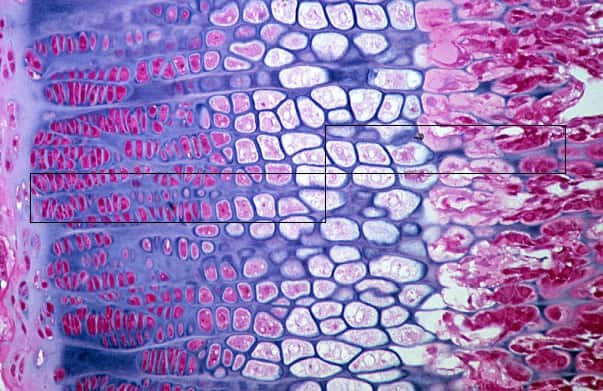 O.Z
H.Z
C.Z
P.Z
R.Z
Decalcified section of single osteon
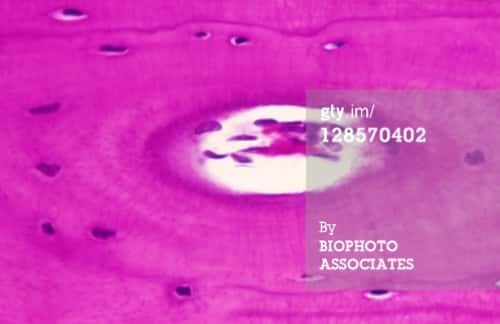 Lamellae
Ground section of compact bone showing many osteons
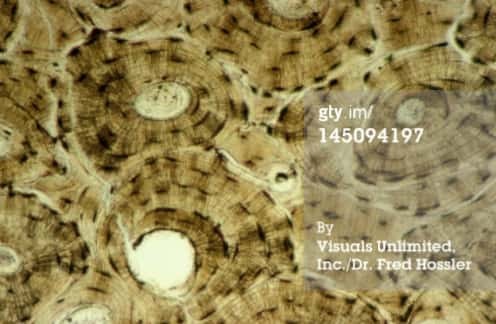 Ground section of osteon at high magnification
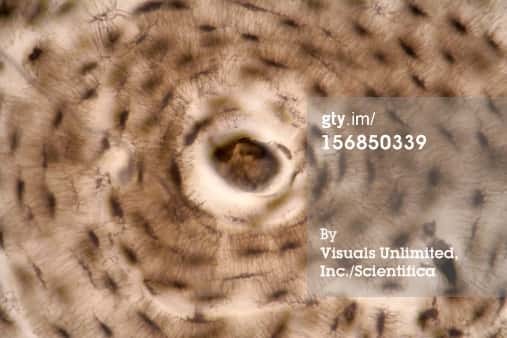 Lacunae
Canaliculi
Central canal
**Notice the circumferential lamellae around the central canal
Decalcified section of compact bone at low magnification
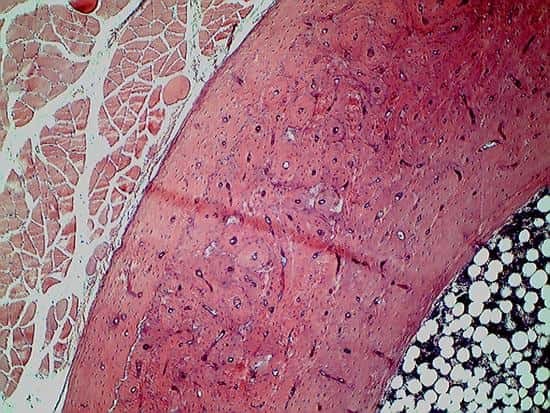 Transverse section of muscles
Calcified bone (compact
Osteons and there central canal
Decalcification: a way for preparation of bone by putting bone in acids until minerals come out of it and the bone become soft and able for sectioning
Marrow space
Filled by blood and fat cells
Epiphyseal bone growth
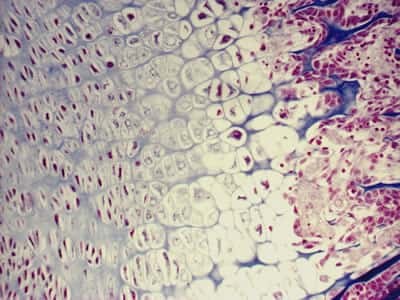 Ground section in Compact / Dense / Cortical bone
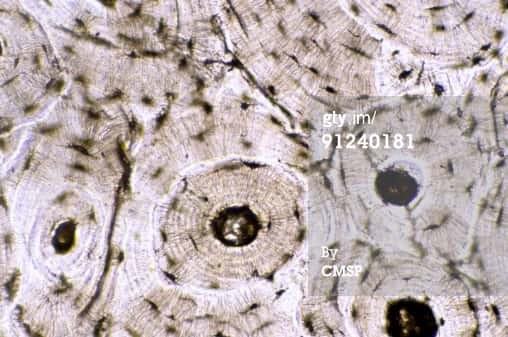 Lacunae
Osteon / Haversian system
Haversian canal
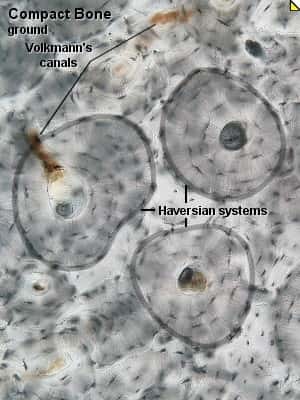 Q: How do we know that this is a ground section ?
A: there is NO stains
Lacunae
Central canal surrounded by circumferential lamellae of compact bone
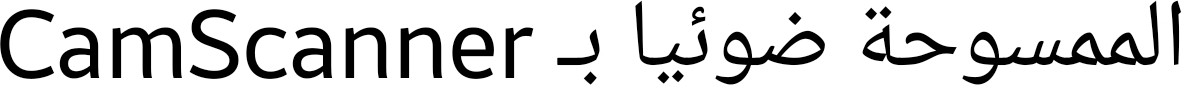 Section of cancellous bone at higher magnification
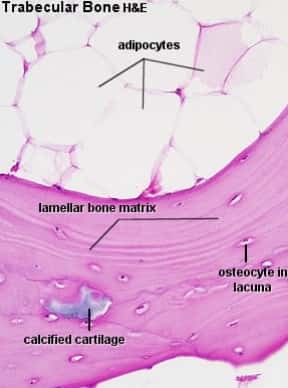 B.M space
Lamellae contain osteocyte
Individual bone trabeculae showing the lamellar configuration in bone
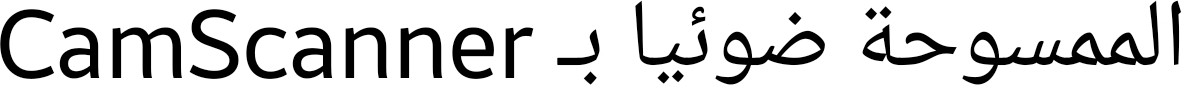 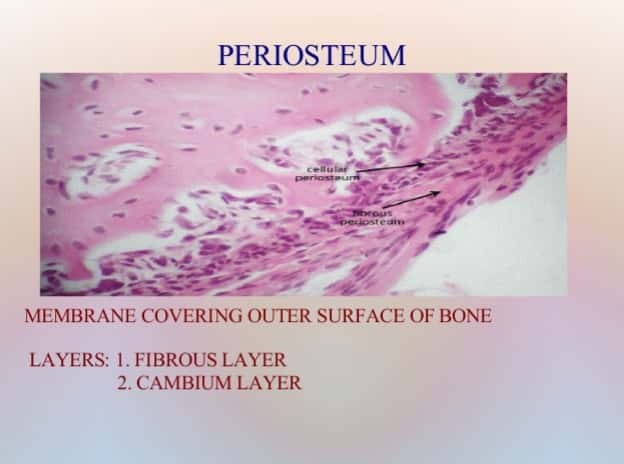 Except the articular surfaces
= inner cellular layer
Periosteum is composed of : 1) outer fibrous layer (contain : collagen fiber , fibroblast ) some of those fibers penetrate deep towards the bone which are called sharpey’s fibers , 2) inner cellular layer (contain the osteogenic cells )
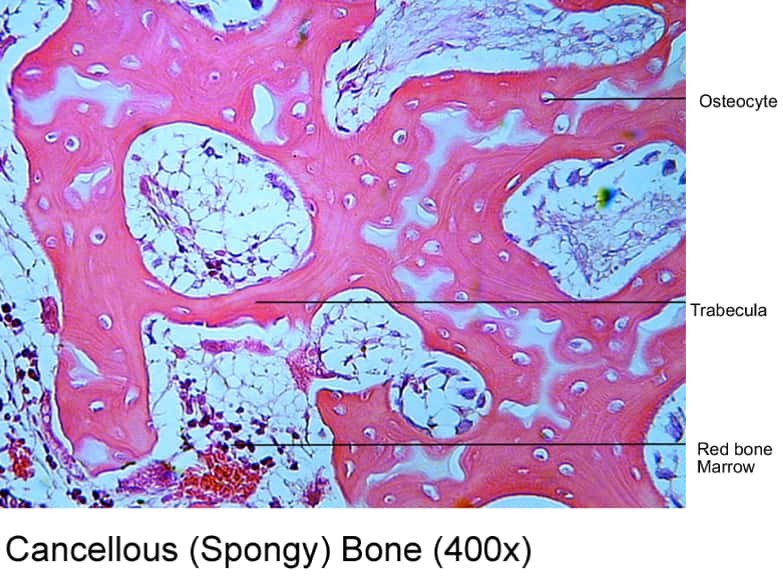 B.M spaces
**Bone marrow spaces contain RBCs and fat cells
Lacunae contain osteocyte
Epiphyseal bone growth
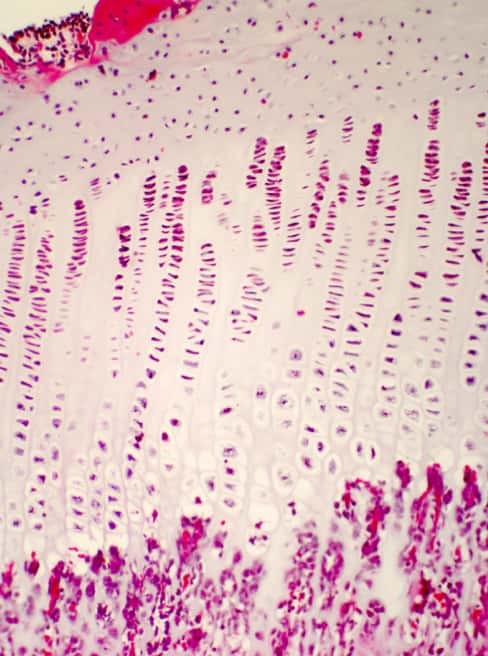 R.S
P.Z
H.Z
C.Z
O.Z
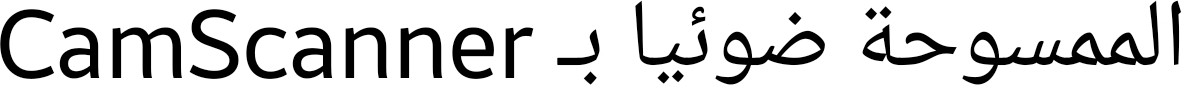 Trabecular bone
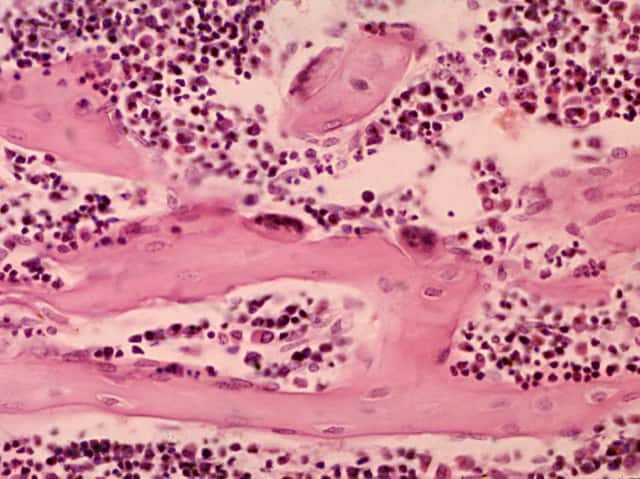 Osteoclast
Osteocytes
Osteoblasts
**مهم جداً التمييز بين انواع الخلايا الثلاثة , ارجعوا لشرح الدكتور بدقيقة 20
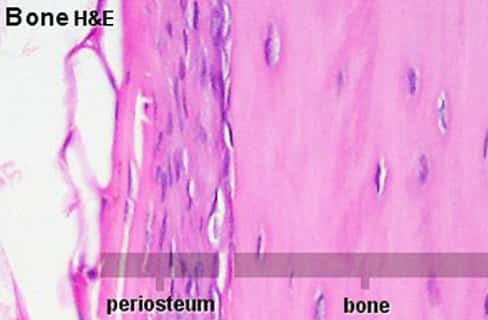 Lacunae
Inner cellular layer
Outer 
Fibrous 
Layer
Cancellous bone
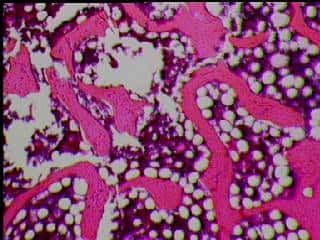 B.M spaces contain RBCs or Hematopoietic cells and fat cells
Bone trabeculae
Epiphyseal bone growth
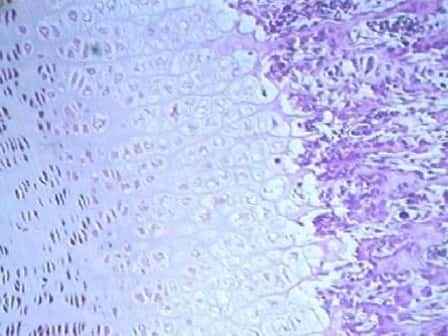 C.Z
O.Z
H.Z
P.Z
Proliferation zone
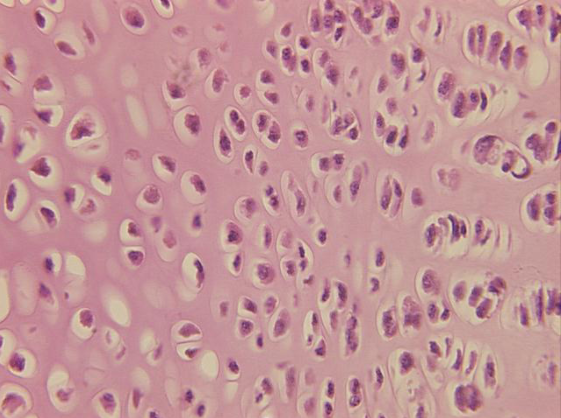 H.Z
P.Z
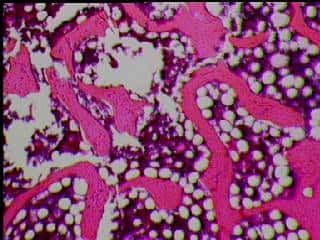 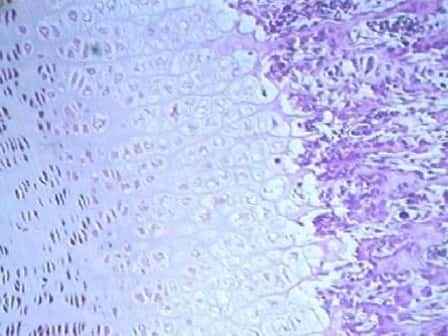 Cells of the bone
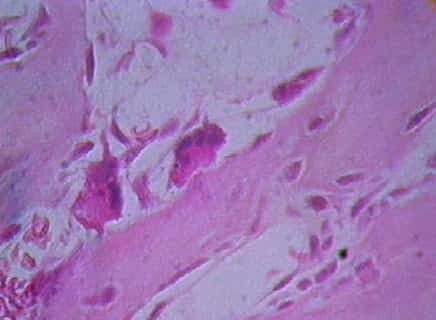 Osteoblasts
Osteoclast
osteocyte
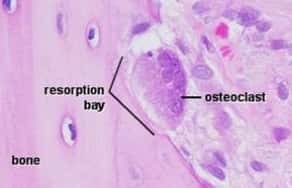 Osteocytes within their lacunae
Bone Trabeculae within cancellous bone  (immature bone)
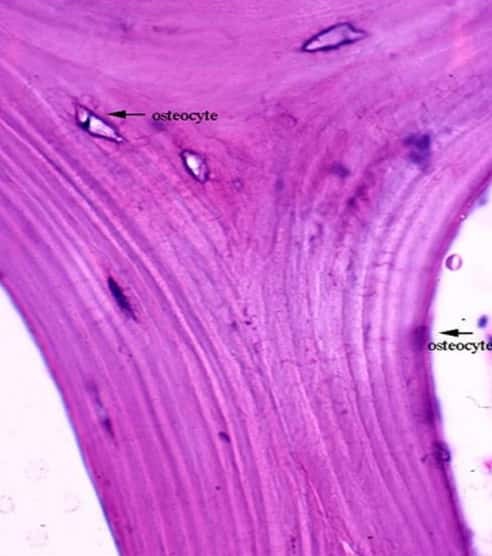 Lacunae contain osteocytes
This bone trabeculae showing the lamellar configuration of bone
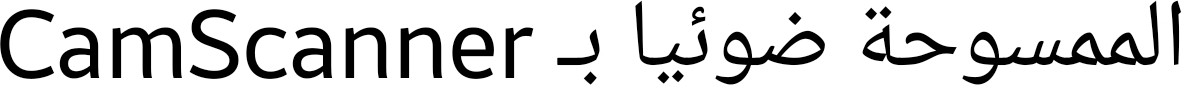 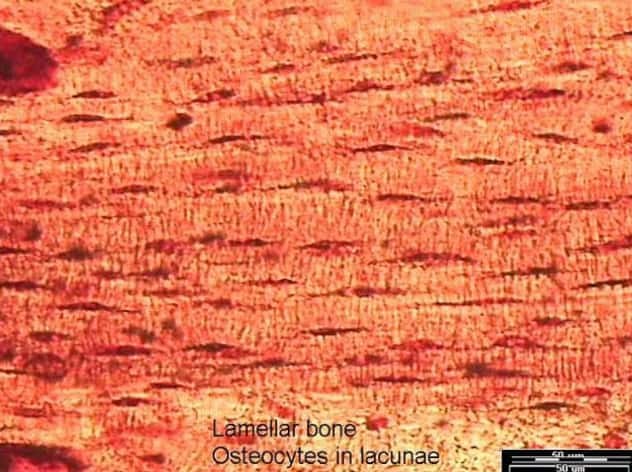 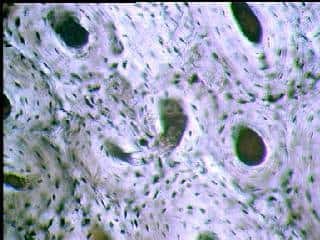 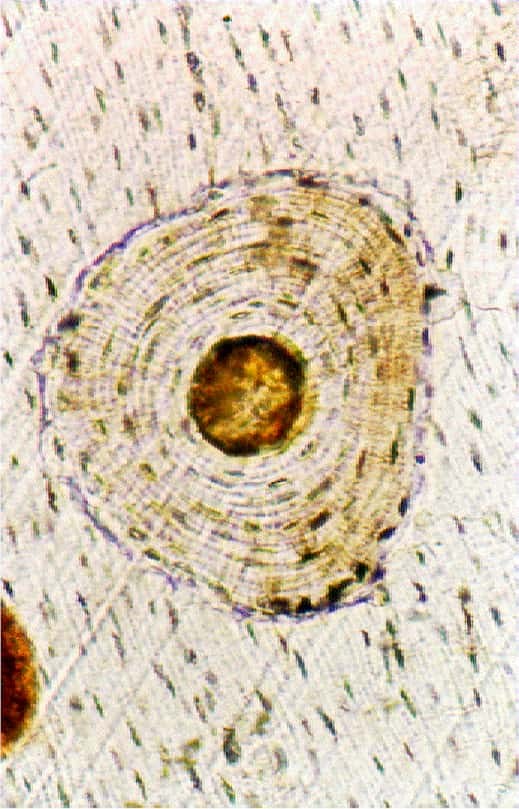 Ground section within a compact bone showing a single osteon or Haversian system
Interstitial lamellae
Interstitial lamellae
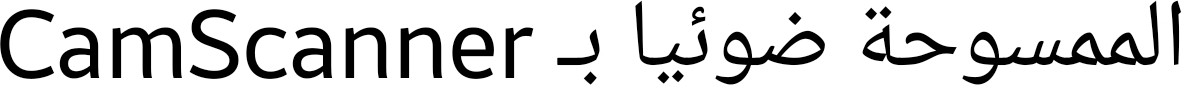 Decalcified section of compact bone at low magnification
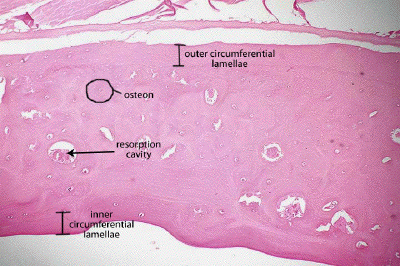 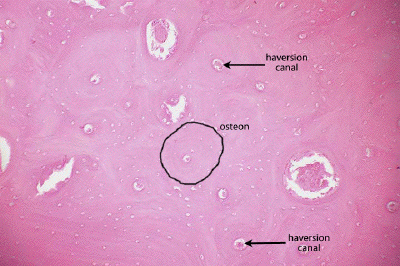 Q: How do we know that this is a ground section ?
A: there is stain
Q: How do we know that this is a ground section ?
A: through the presence of Haversian system
Decalcified section of compact bone at high magnification
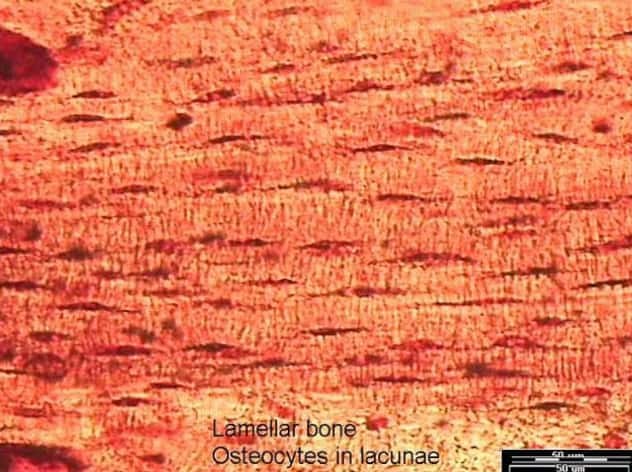 Osteon
Ground section of compact bone
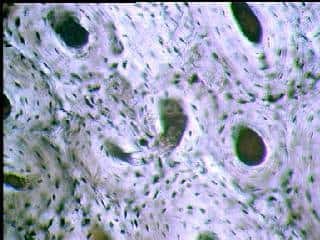 L
L
Central
canal
Haversian canal
L
L = lamellae
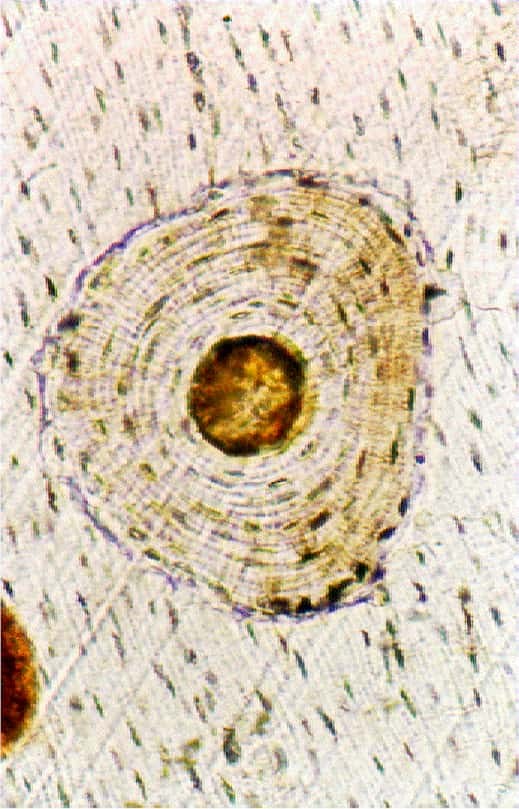 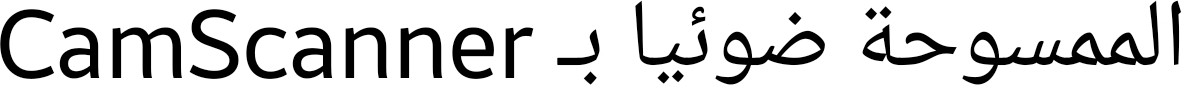 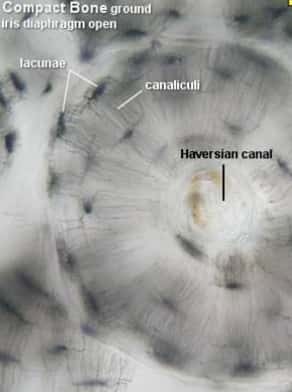 Ground section in Haversian system
Haversian canal lined by the endosteum and it provides the B.Vs and the nerves of the compact bone
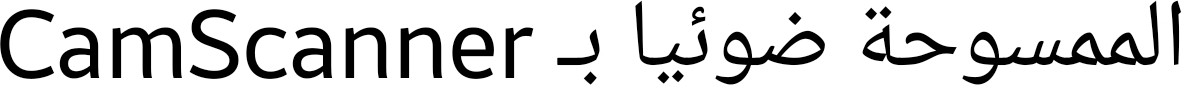 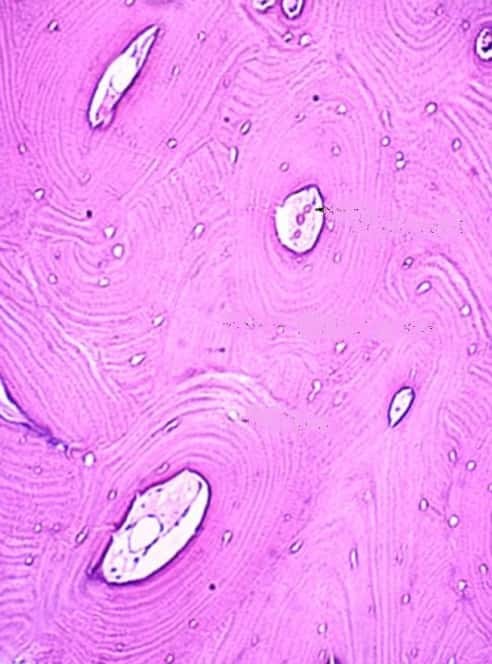 Decalcified section of compact bone at high magnification
Osteocytes in lamellae
B.V + nerve
H.C
Notice the circumferential lamellae around the H.C
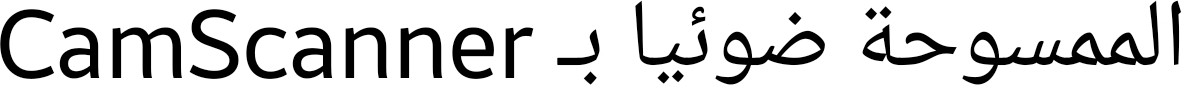 Osteoclast
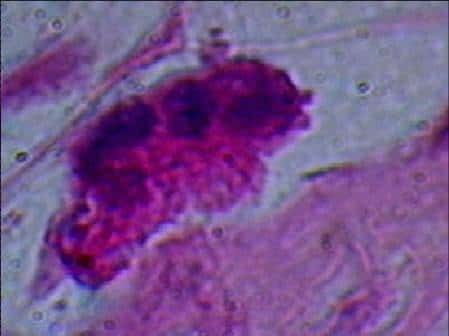 Ruffled border of osteoclast
Howship's lacunae
Epiphyseal bone growth
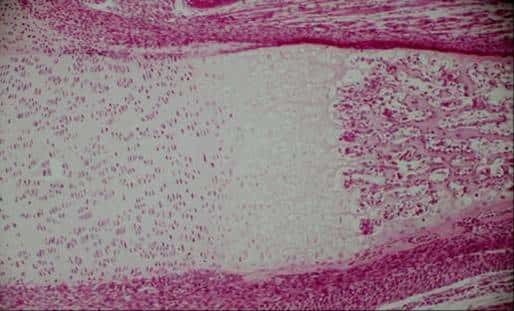 Ossification zone
Degeneration / calcified zone
Resting zone
Proliferation zone
Hypertrophy zone
Ground section of compact bone showing single osteon
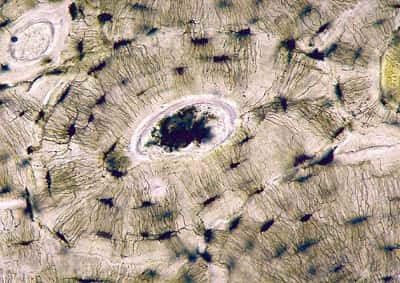 3
1
4
Contents of Haversian system / Osteon :
1) Central canal 
2) circumferential lamellae of compact bone  
3) Lacunae of the osteocytes within the lamellae 
4) canaliculi contain the process of osteocytes
Cancellous bone
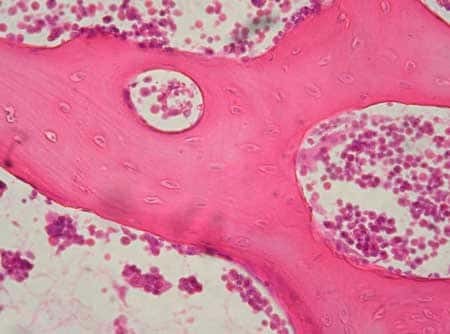 Hematopoietic cells
Bone trabeculae
B.M space
Represent osteocytes within the lacunae
Cancellous/  Spongy / Medullary / Trabecular  bone
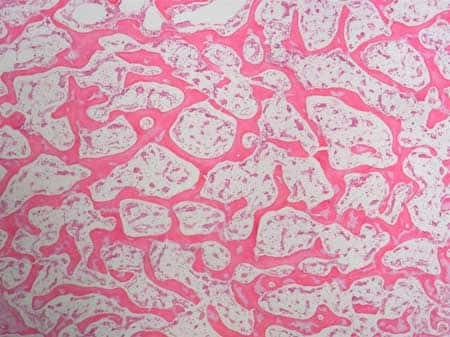 Bone marrow spaces
Bone trabeculae